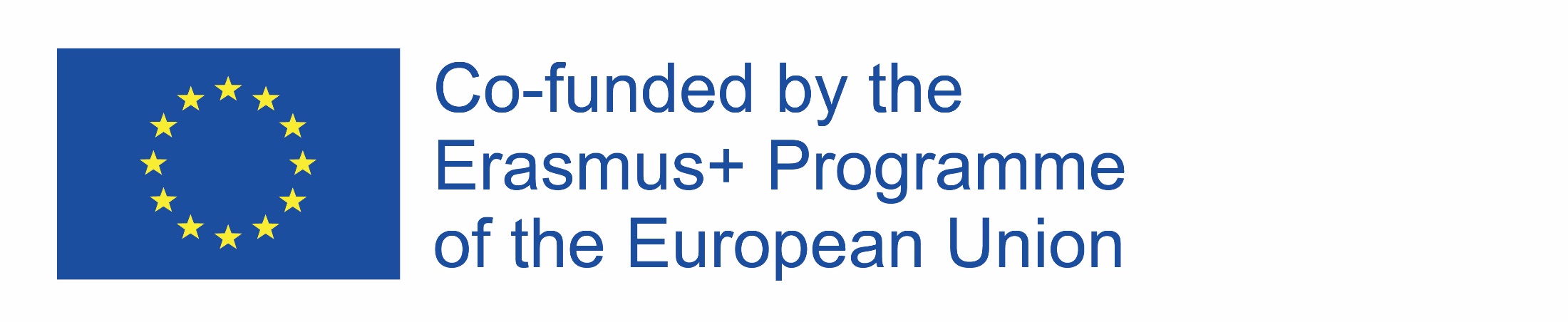 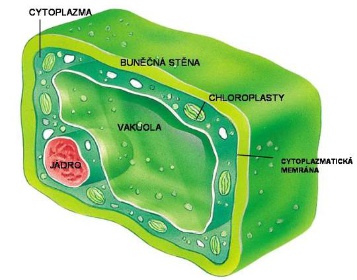 KOMÓRKA
Web Quest przeznaczony jest dla uczniów gimnazjów. Jego celem jest zwiększenie zainteresowania uczniów biologią i pozyskiwaniem nowych informacji na ten temat.
Autorka projektu: Jana Holeksová
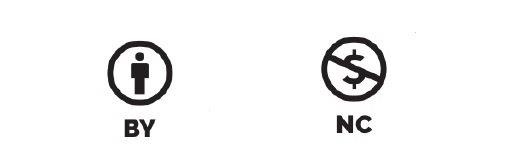 TREŚĆ
1. Wstęp
2. Zadanie
3. Proces
4. Źródła
5. Ocena
6. Wyniki
7. Poradnik dla nauczyciela
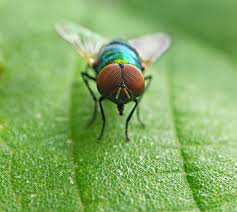 WSTĘP
Wyobraź sobie, że zaczynasz się zmniejszać. Listki, stokrotki i mucha wydają się być większe i większe …
   Co właściwie można zobaczyć, gdy na nie popatrzysz naprawdę z bliska?
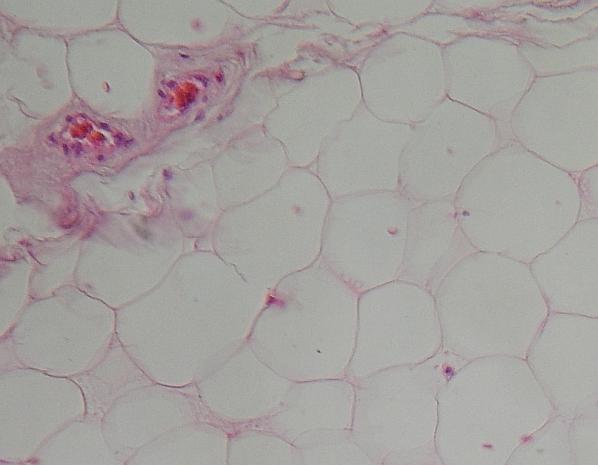 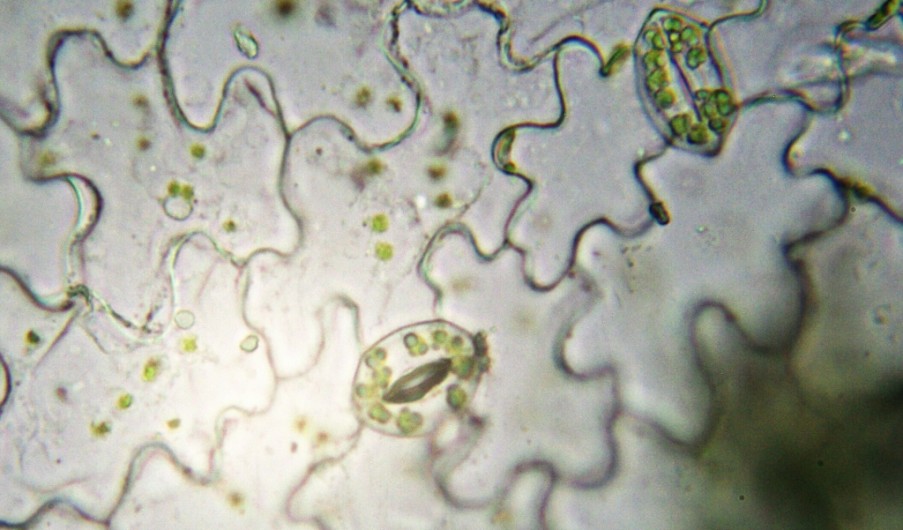 WSTĘP
Czy wiesz z czego składają się rośliny i zwierzęta?
Jak nazywają się podstawowe jednostki z których zbudowane są wszystkie żywe organizmy?
Jakie mają części i do czego służą?
Na wszystkie te pytania znajdziesz odpowiedź dzięki współpracy z kolegami i koleżankami z klasy oraz dzięki samodzielniej pracy, która polega w wyszukiwaniu informacji.
ZADANIE
Twoim zadaniem będzie przygotowanie prezentacji o budowie komórki zwierzęcej i roślinnej, która będzie zawierać informacje i obrazki dotyczące części komórek. Częścią pracy będzie również przygotowanie plakatu (jednego lub dwu) z obrazkiem komórek roślin i zwierząt. Swoją pracę zaprezentujesz przed drugą grupą.
Na realizację zadań masz trzy tygodnie.
Prezentacja każdej grupy powinna zawierać nazwy części komórek oraz informacje o ich właściwościach i funkcjach.
PROCES
Podzielcie się na 2 grupy. Zadaniem każdej z grup będzie zebrać informacje na określony temat – wyszukać nazwy części komórek, opisać jak wyglądają i wyjaśnić ich funkcje.

GRUPA ZIELONA
Komórka roślinna, jej części i właściwości
funkcje organelli


GRUPA CZERWONA
Komórka zwierzęca, jej części i właściwości
funkcje organelli
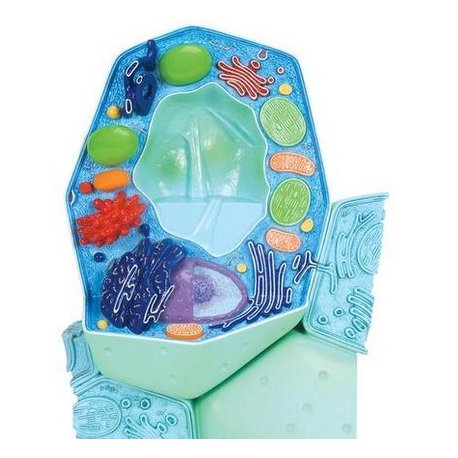 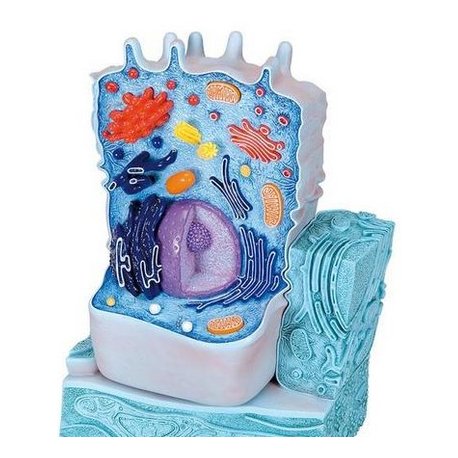 PROCES
Pierwszy tydzień
Wyszukiwanie informacji. Wyszukiwanie tekstów, obrazków, schematów i fotografii. 

Drugi tydzień
Wybór odpowiednich informacji i tworzenie prezentacji. 
Konieczność współpracy między uczniami. Przygotowanie plakatu. 
Wygląd plakatu zależy od uczniów, można do jego przygotowania użyć różnych materiałów, narysować go, powklejać wycinki, można stworzyć model przestrzenny.
PROCES
Trzeci tydzień
Edytowanie prezentacji, ukończenie plakatu. 
Czerwona i zielona grupa przedstawi swoją prezentację przed innymi uczniami, aby się z nimi podzielić pozyskanymi informacjami. 
Nauczyciel zadaje pytania uzupełniające, aby dowiedzieć się ile informacji zapamiętałeś.
PROCES
Wyszukaj informacji potrzebnych do przygotowania zadania na określonych stronach internetowych lub na innych stronach, które znasz (proszę podać adres tej strony).
Praca musi być estetyczna (pięknie przygotowana), w ciekawej, wyczerpującej i różnorodnej formie.
 W każdej pracy musi być określony:
1. Przedmiot  (inny dla każdej z grup).
2. Imiona i nazwiska uczniów, którzy ją przygotowali.
Wykonanie zadań według instrukcji.
Każda grupa prezentuje swoją pracę przed całą grupą.
ŹRÓDŁA
https://pl.wikipedia.org/wiki/Kom%C3%B3rka_ro%C5%9Blinna
https://sciaga.pl/tekst/107296-108-komorka-funkcje-organelli-komorkowych
https://sciaga.pl/tekst/88377-89-komorka_zwierzeca
https://pl.wikipedia.org/wiki/Organellum
ŹRÓDŁA
https://www.edukator.pl/komorka-roslinna-i-zwierzeca,1589.html
https://www.bryk.pl/wypracowania/biologia/botanika/11693-struktura-i-funkcja-organelli-komorkowych.html
https://biologiadlabystrzakow.wordpress.com/komorka-zwierzeca/
https://pl.wikibooks.org/wiki/Biologia_dla_liceum/Organelle
OCENA
OCENA
OCENA
WYNIKI
KORZYŚCI PROJEKTU
Nauczyłeś się pozyskiwać i przetwarzać informacje z Internetu
Poprawiłeś swoje umiejętności współpracy w grupie i w całym zespole.
Twoja indywidualna i zbiorowa praca przyczyniała się do powstania prezentacji o komórkach roślinnych i zwierzęcych, która będzie wspierać i ułatwiać zdobywanie wiedzy na ten temat.
Samodzielnie wyszukiwanie informacji o poszczególnych częściach komórki i jej funkcjach przyczyniło się do lepszego poznawania podstaw biologii.
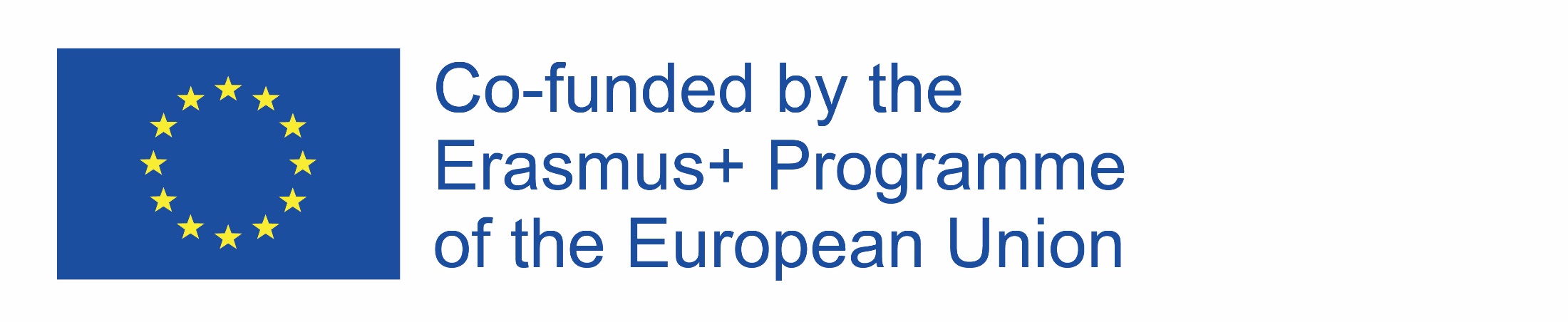 PORADNIK DLA NAUCZYCIELA
Przed rozpoczęciem projektu należy uczniów dokładnie zapoznać z treścią zadania i dostosować przy tym sposób komunikacji do możliwości uczniów.
Uczniów należy zapoznać z regulaminem bezpiecznego korzystania z Internetu. Nauczyciel powinien przeglądnąć z uczniami i pomóc im go zrozumieć.
Nauczyciel powinien dla każdej grupy przygotować kartki z tematem, który trzeba będzie opracować oraz instrukcje związane z pracą.
Uczniowie w klasie zostaną przydzieleni do grup w taki sposób, aby praca dostosowana była do możliwości uczniów i każdy miał szanse realizować się podczas przygotowania projektu. 
Na realizację projektu można przeznaczyć trzy lub cztery godziny – w zależności od możliwości uczniów.
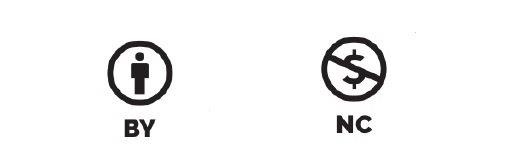